Research 1.
Clinical medicine March 2020
Continuation.
LITERATURE REVIEW
Review of liteerature is one of the most important steps in research process.
Its an account of what is already known about a particular phenomenon
The main purpose of a literature review is to convey to the readers about the work already done and the knowledge and ideas that have been already established on a particular topic of research.
LR is a labourous task, but it is essential if the research process is to be successful.
Def.
A RV is an evaluative report of information found in the literature related to selected area of study
Importance of LR
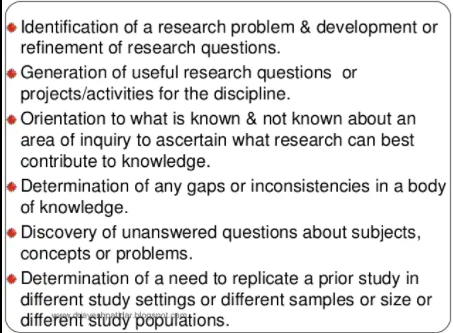 rv12
PURPOSES OF RV
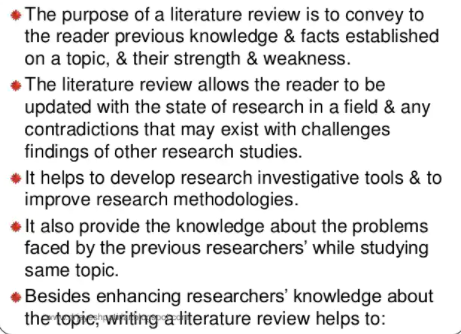 RV 3,4
SOURCES OF LR
The main sources from where literature can be searched
STEPS OF RV
STAGE 3- MORE READI NG
STAGE 4- SECTIONS
PREPAIRING WRITTEN LITERATURE
POINTS TO BE CONSIDERED
END
NEXT
REFERENCING AND CITATION